Компьютерный пазл
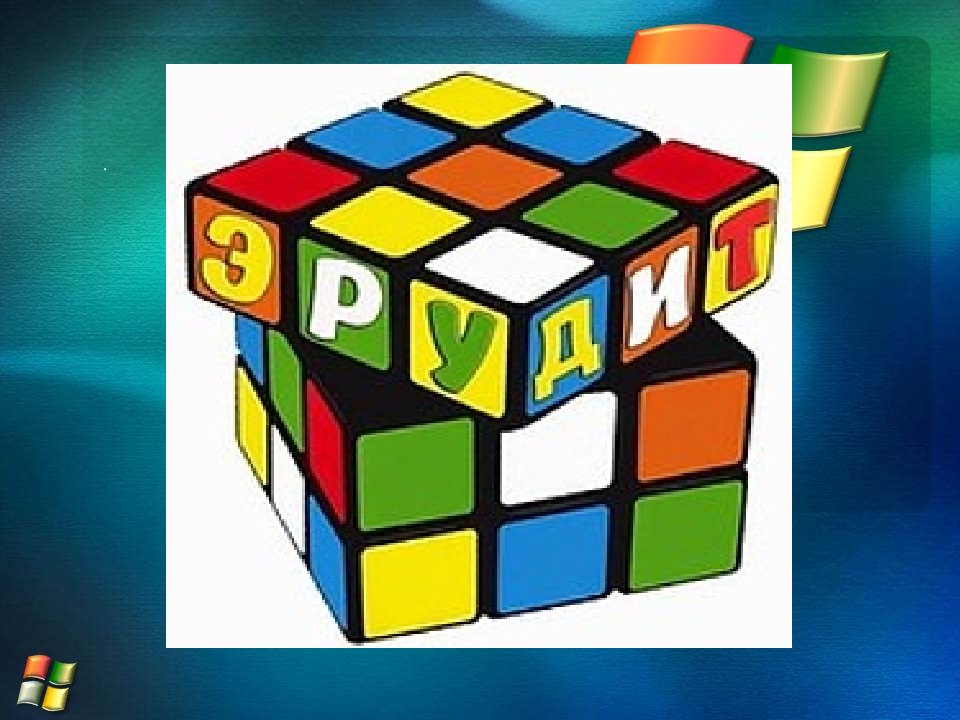 Алгоритмы 10
Алгоритмы 20
Алгоритмы 30
Алгоритмы 40
Поколение ЭВМ 10
Поколение ЭВМ 20
Поколение ЭВМ 30
Поколение ЭВМ 40
Разное 40
Разное 10
Разное 20
Разное 30
Анаграмма 10
Анаграмма 10
Анаграмма 10
Анаграмма 10
Алгоритм, в котором команды выполняются в порядке их записи, то есть последовательно друг за другом, называется…?
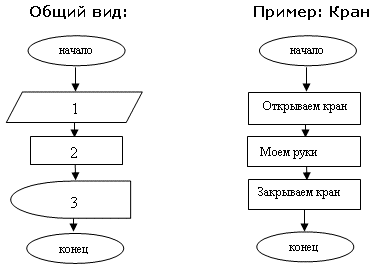 Линейный
Где окажется исполнитель, выполнивший 16 раз подряд следующую группу команд?

пройти 10 метров вперед
повернуть на 90⁰ по часовой стрелке
В начальной точке
Что обозначает геометрическая фигура параллелограмм в блок-схеме?
Ввод/вывод
Все команды, которые исполнитель может выполнять, образуют
СИСТЕМУ КОМАНД  ИСПОЛНИТЕЛЯ
(СКИ)
В каком году в нашей стране была построена первая ЭВМ
1951 год
Какое поколение ЭВМ связано с появлением интегральных схем
Третье
В каком году построена первая ЭВМ в США
1946
Элементную базу какого поколения ЭВМ составляют полупроводниковые элементы, транзисторы
II поколение
Какой национальности был автор первого арифмометра, великий математик Блез Паскаль
Француз
И семейный, и военный, и файловый
Архив
Как называется главная плата компьютера
Материнская
Как зовут дирижера оркестра компьютерных устройств
Операционная система
Едови
Видео
Фигарак
Графика
Рокурс
Курсор
Ментудок
Документ